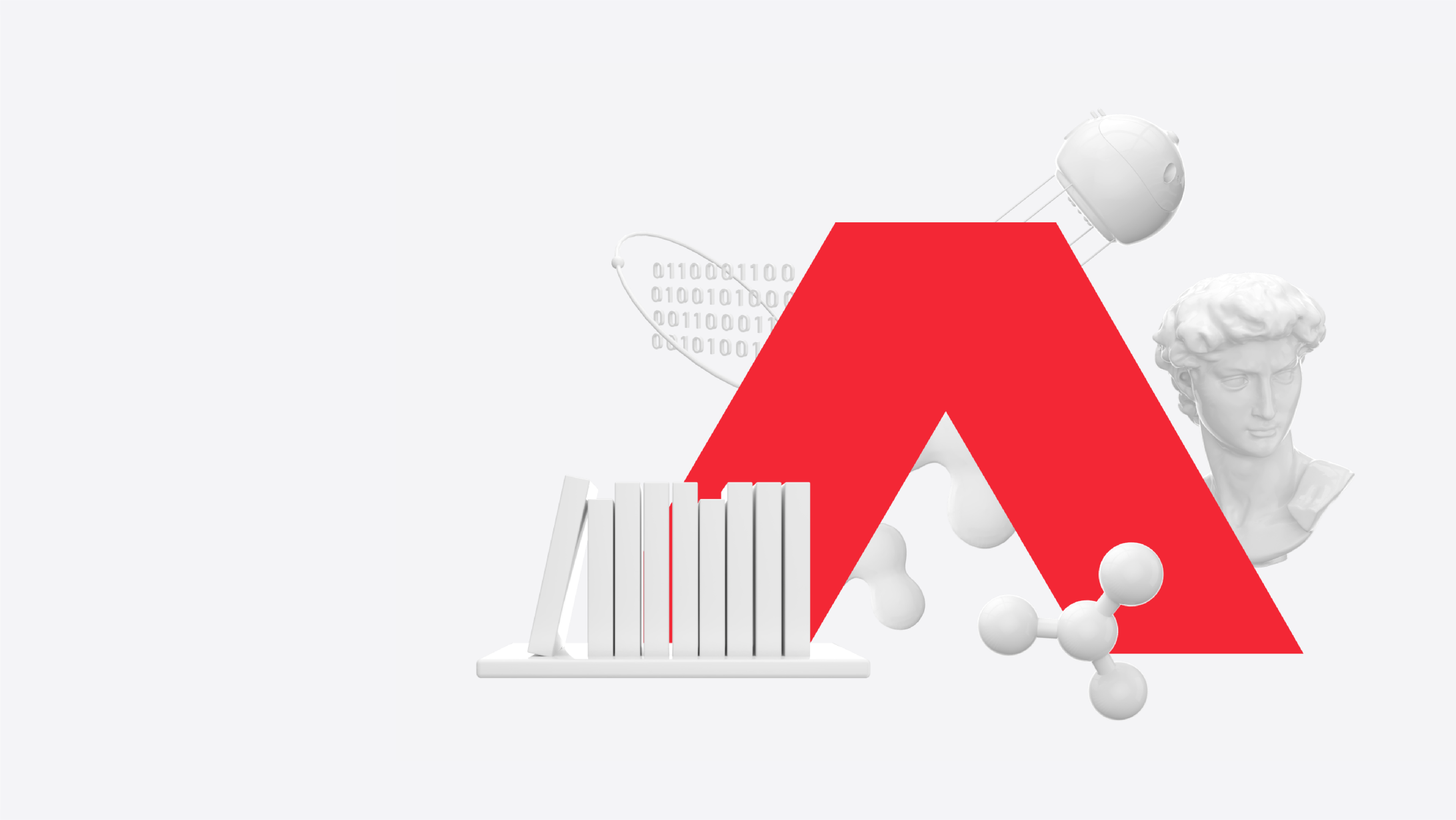 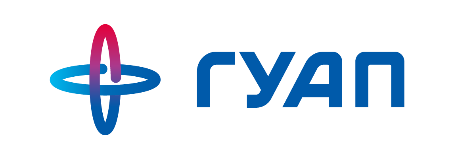 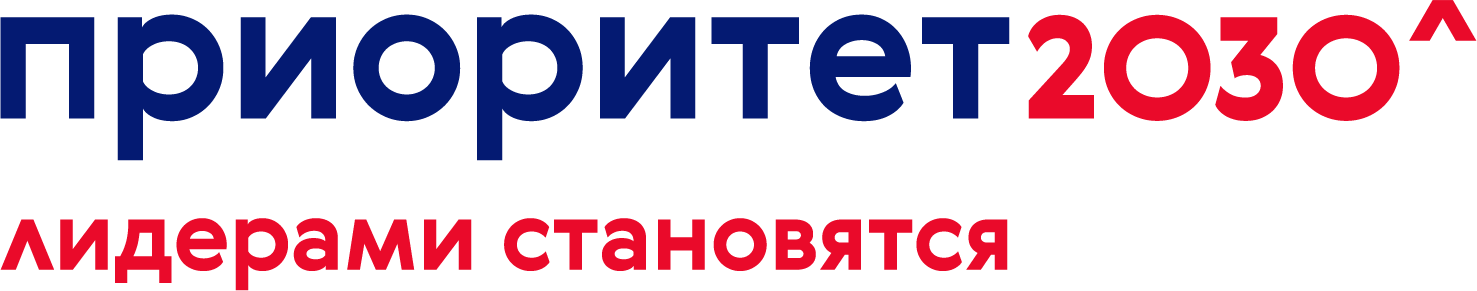 Программа
развития ГУАП
2021-2030
Антохина Юлия АнатольевнаРектор
Конференция трудового коллектива
11.10.2021
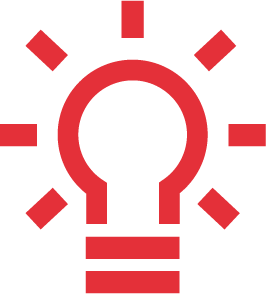 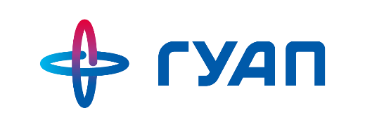 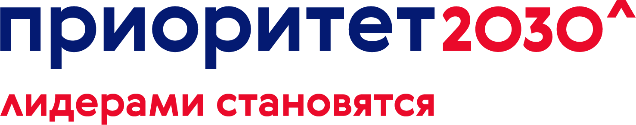 Авторский коллектив
Программу составили:
Антохина Юлия Анатольевна, ректор
Рабин Алексей Владимирович, директор центра координации научных исследований
Андреева Ксения Александровна, ведущий специалист отдела международного сотрудничества
Анисимова Ирина Александровна, директор центра развития профессиональных компетенций
Дзюбаненко Анастасия Андреевна, ведущий специалист центра координации научных исследований
Ершевский Сергей Сергеевич, начальник отдела информационно-стратегических коммуникаций и рекламы
Канашева Анна Александровна, начальник отдела социальной и воспитательной работы
Леонтьева Татьяна Сергеевна, заместитель директора инженерной школы
Майоров Николай Николаевич, директор института аэрокосмических приборов и систем
Макарова Юлия Владимировна, начальник отдела международного сотрудничества
Маркелова Наталья Викторовна, начальник учебного управления
Матьяш Валерий Анатольевич, проректор по учебной деятельности
Мельниченко Александра Михайловна, декан факультета дополнительного профессионального образования
Николаева Лариса Игоревна, начальник управления по работе с молодежью и стратегическим коммуникациям
Оленев Валентин Леонидович, директор института высокопроизводительных компьютерных и сетевых технологий
Павлюченко Марина Викторовна, начальник управления персонала
Писклова Ирина Илфаковна, начальник отдела по обеспечению управления имущественным комплексом
Поваренкин Николай Владимирович, заведующий кафедрой радиотехнических систем
Разинкина Юлия Валерьевна, начальник отдела аспирантуры и докторантуры
Сербин Михаил Викторович, заведующий кафедрой государственного права
Соленый Сергей Валентинович, директор инженерной школы
Соловьева Виктория Дмитриевна, начальник отдела управления качеством образования
Трифонова Юлия Викторовна, начальник управления информатизации
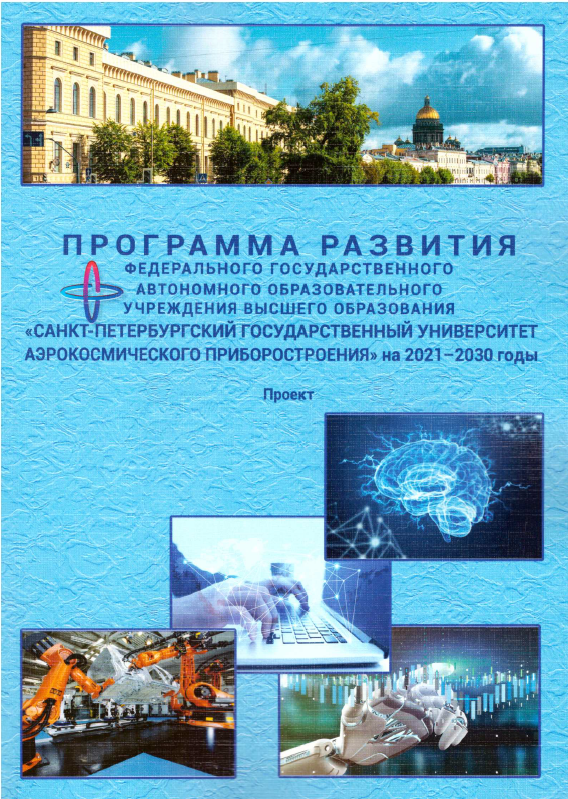 2/29
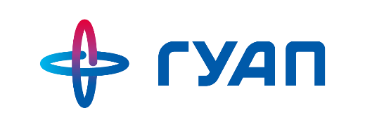 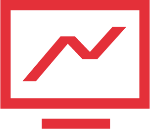 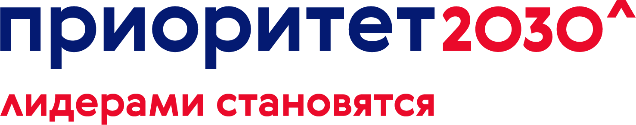 ГУАП вчера и сегодня
Пространство
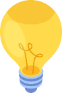 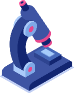 14 800обучающихся
Публикационная активность
для развития и привлечения талантов
публикаций в международных базах ежегодно
~500
для развития науки
132
направленияподготовки
4500
48
международных вузов: 
Италия, Франция, Финляндия, Казахстан, КНР, Чехия, США и др.
Доходы вуза, млн.руб на 1 НПР
4,1
2,9
поступающихежегодно
Число обучающихся, 
тыс.
14,8
13,3
27
укрупненныхнаправлений
Среднийбалл ЕГЭ
76,52
68,01
Направления НИОКР
Заказчики НИОКР
Обучающиеся
2021
2016
2020
2016
Доля выпускников вуза на предприятиях аэрокосмоса, %
6,9
9,7
публикацииScopus
387
151
Доля НИОКР по заказам предприятий новых индустрий, %
8,1
3,3
2019
2016
публикации 
Web of Science
232
120
3/29
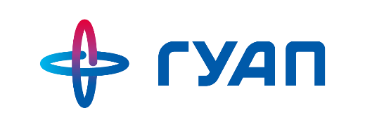 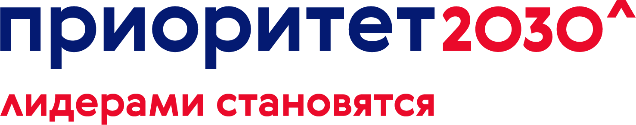 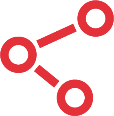 Внешние и внутренние вызовы
4/29
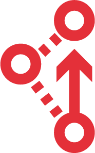 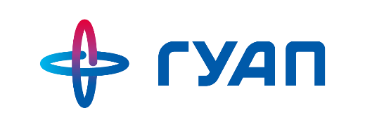 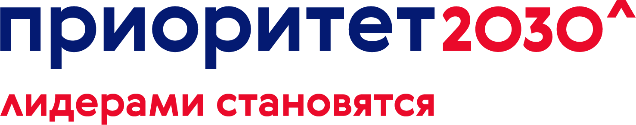 Внешние и внутренние вызовы
Большие вызовы
Снижение уровня безопасности  информационных
и киберфизических систем
Возрастающая сложность
экономических 
и социальных процессов
Укрепление позиций России 
в освоении космического 
и воздушного пространства
Кризис
информационно-коммуникационной
инфраструктуры
и производственных мощностей
Аэрокосмос
ИТ и ИИ
Глобальные проблемы современности
Приборостроение
Подготовка инженеров в традиционных отраслях
Узкая направленность исследований и разработок   
Ориентация на устоявшиеся связи с организациями-партнерами     
Отсутствие совместных проектов с кластерами Санкт-Петербурга
Ядерные направления
Компетенции + Вызовы + Прогноз рынков = Ядерные направления
5/29
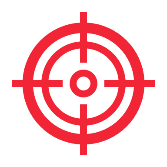 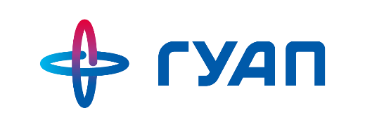 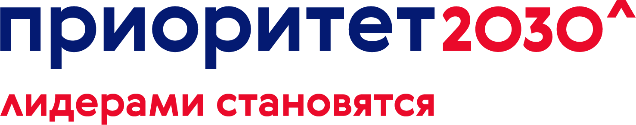 Миссия и стратегическая цель
Стратегическая цель 
Создание современного конкурентоспособного научно-исследовательского университета в сфере прикладных инженерных разработок,  одного из ведущих в России и заметных в мире
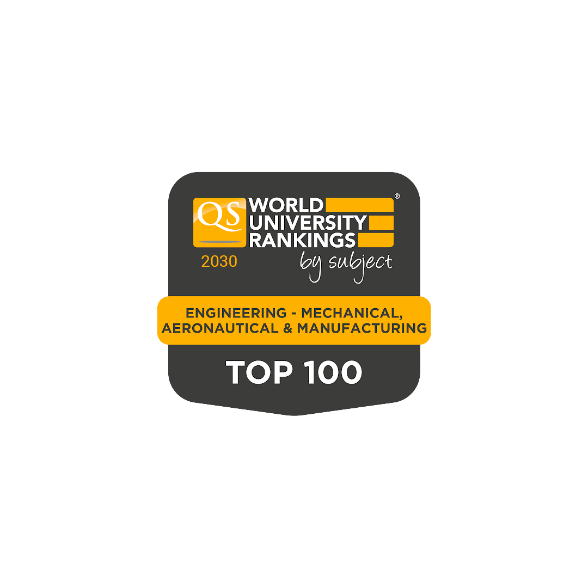 Рынки
Освоение земли и космоса
Транспорт и мобильность
Техносферная 
безопасость
Индустрия 4.0
Энергетика
Ключевые компетенции
Авиационные и космические системы передачи, обработки, защиты и хранения данных
Глобальные проблемы современности
ТОП-100
QS «Mechanical, aeronautical & manufacturing 
engineering»
1
Ядерные направления
Интеллектуальные электронные приборы и системы
Аэрокосмос
2
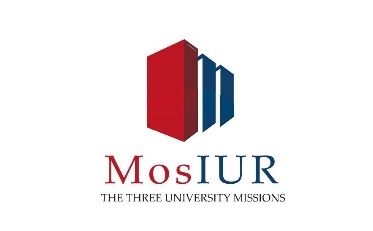 Приборостроение
Цифровые платформы 
и технологии искусственного интеллекта
ИТ и ИИ
3
ТОП-300 
«Три миссии университета»
Техносферная безопасность
Социальные инновации
4
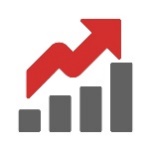 Миссия 
Подготовка профессиональных кадров для высокотехнологичной индустрии, способных исследовать, разрабатывать и внедрять передовые технологии, создавать и развивать промышленные производства, а также производственно-технологическую среду в целом
TRL 8, MRL 8
6/29
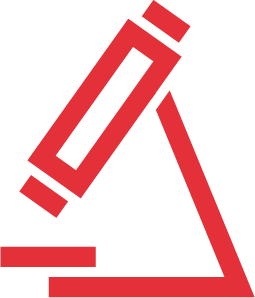 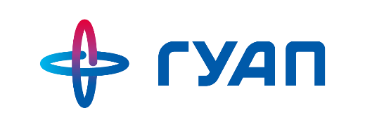 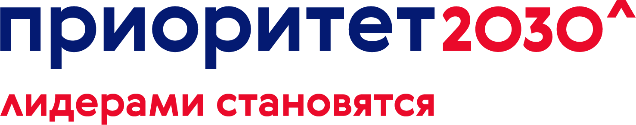 Научно-исследовательская повестка. Формирование
Вызовы развития организаций и отраслей, России и мира, варианты ответа на которые может предложить вуз, опираясь на имеющиеся заделы и накопленную экспертизу
Прогнозы темпов и размеров роста перспективных мировых рынков
Актуальные повестки международных консорциумов
Фронтиры в мировом масштабе научных тематик
Перспективные мировые рынки
Размер пунсона соответствует прогнозируемому объему рынка 
Прогноз CAGR составлен на 2018-2025 гг.
*Прогноз CAGR составлен на 2020-2027 гг.
**Прогноз CAGR составлен на 2015-2030гг.
Приоритетные направления научно-технологического развития РФ, соответствующие научно-исследовательскому и инженерному профилю ГУАП
а) переход к передовым цифровым, интеллектуальным производственным технологиям, роботизированным системам, новым материалам и способам конструирования, создание систем обработки больших объемов данных, машинного обучения и искусственного интеллекта;

д) противодействие техногенным, биогенным, социокультурным угрозам, терроризму и идеологическому экстремизму, а также киберугрозам и иным источникам опасности для общества, экономики и государства;

е) связанность территории Российской Федерации за счет создания интеллектуальных транспортных и телекоммуникационных систем, а также занятия и удержания лидерских позиций в создании международных транспортнологистических систем, освоении и использовании космического и воздушного пространства, Мирового океана, Арктики и Антарктики.
Прогноз объема и роста рынка по тематикам научных исследований и разработок
7/29
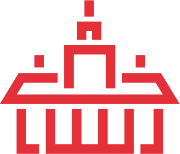 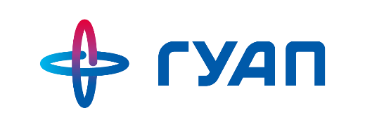 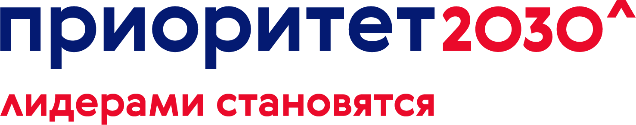 Целевая модель университета
Структура, конкурентоспособность университета
QS – топ-500
THE – топ-400
Forbes – топ-20
«Три миссии» – топ-500
RAEX – топ-20
Forbes – 64 место
RAEX – 30 место            в сфере «Инжиниринг           и технологии»
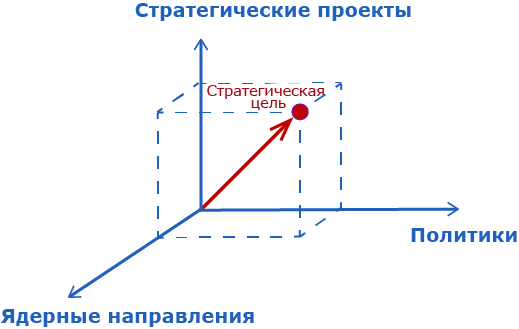 Факторные условия
Условия спроса
Сервисная модель вуза
Сервисы для студентов, партнеров, культурной миссии
Адаптивный кампус
Традиционный формат обучения с элементами цифровизации
Распределенный кампус
Специализированные научные коллективы
Лабораторная база
Междисциплинарные инженерные группы
Виртуальная инфраструктура
Поддерживающие индустрии
12 базовых кафедр
10 лабораторий Инженерной                 школы
Новые кластеры
Технологические платформы
Совместные подразделения       с индустриальными партнерами
8/29
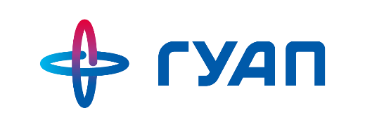 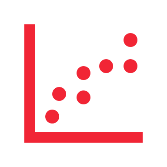 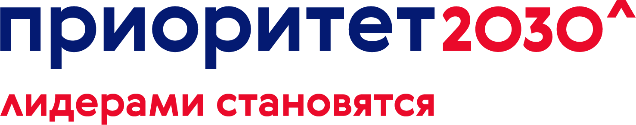 Трансформация. Система управления университетом
Модель управления университетом по основным направлениям деятельности
Направления деятельности
Целеполагание вуза
Система управления
Регионы
Образовательная
Организационная 
структура
Международные отношения
Отрасли
Научно-исследовательская
Вузы
Ядерные направления
Ресурсы:
Финансы
Кадры
Кампус
ИТ
Воспитательная
Министерства
Кадры:
ППС
Научные
     группы
Инновационная
Маркетинг:
Реклама
Рейтинги
Бренд
Коммерциализация
Международные коллаборации
Технологическое предпринимательство
9/29
Консорциумы
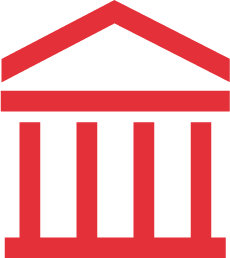 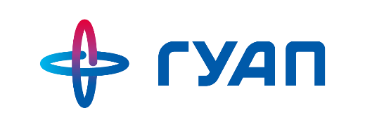 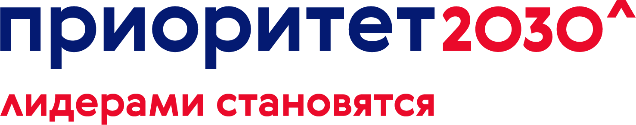 Трансформация. Взаимодействие с партнерами
Цель
ведущий инженерный вуз
Рынки
РАН
НОЦ
НИИ
Аэрокосмос
Приборостроение
ИТ и ИИ
Глобальные проблемы современности
ГУАП
Отрасли
Консорциумы
Регионы
Вузы
Международные коллаборации
Министерства
Освоение земли и космоса
Индустрия 4.0
Транспорт 
и мобильность
Энергетика
Техносферная безопасность
Aerospace R&D Centre
Инженерная школа 2.0
Университет Future Skills
Цифровой университет
GoUP
Санкт-Петербург


Сахалинская область
Вологодская область
Другие регионы РФ
Сколтех
Имеющиеся зарубежные партнерские вузы


Зарубежные вузы, участники международных коллабораций
ARTEMIS
WorldSkills



IALF
ITU
IEEE
PEGASUS
Минобрнауки


Минкомсвязи
Минпромторг
Минцифры
Минобороны
+
+
+
+
+
…
Роскосмос
Роснано
Росатом
ОСК
10/29
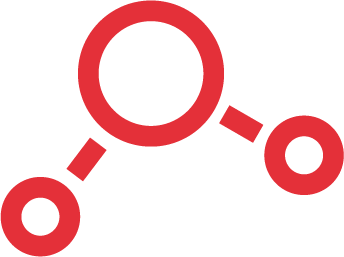 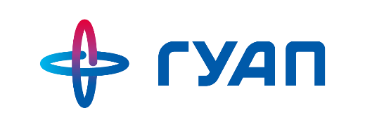 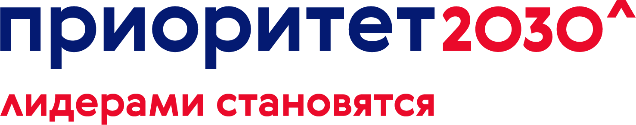 Трансформация. Организационная структура
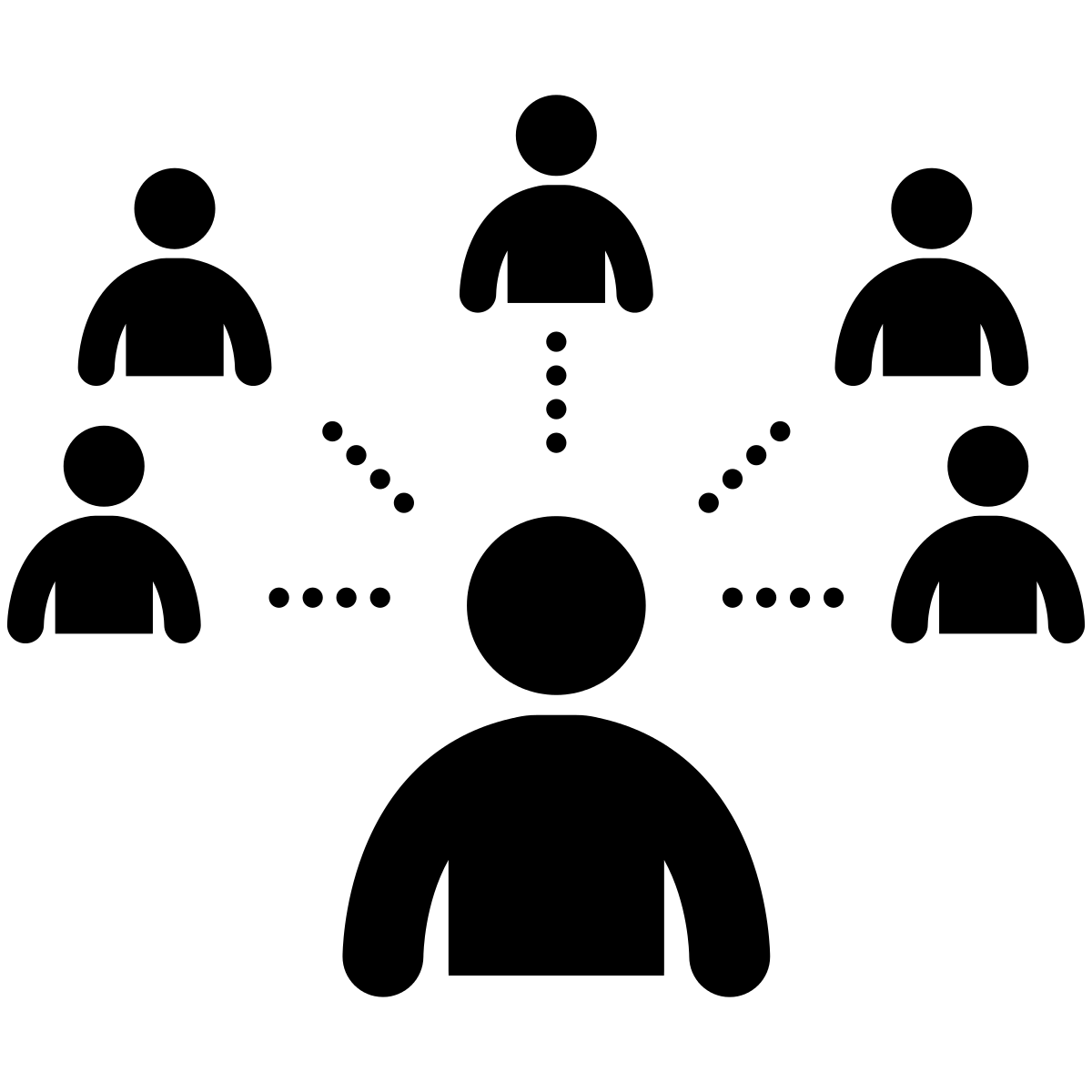 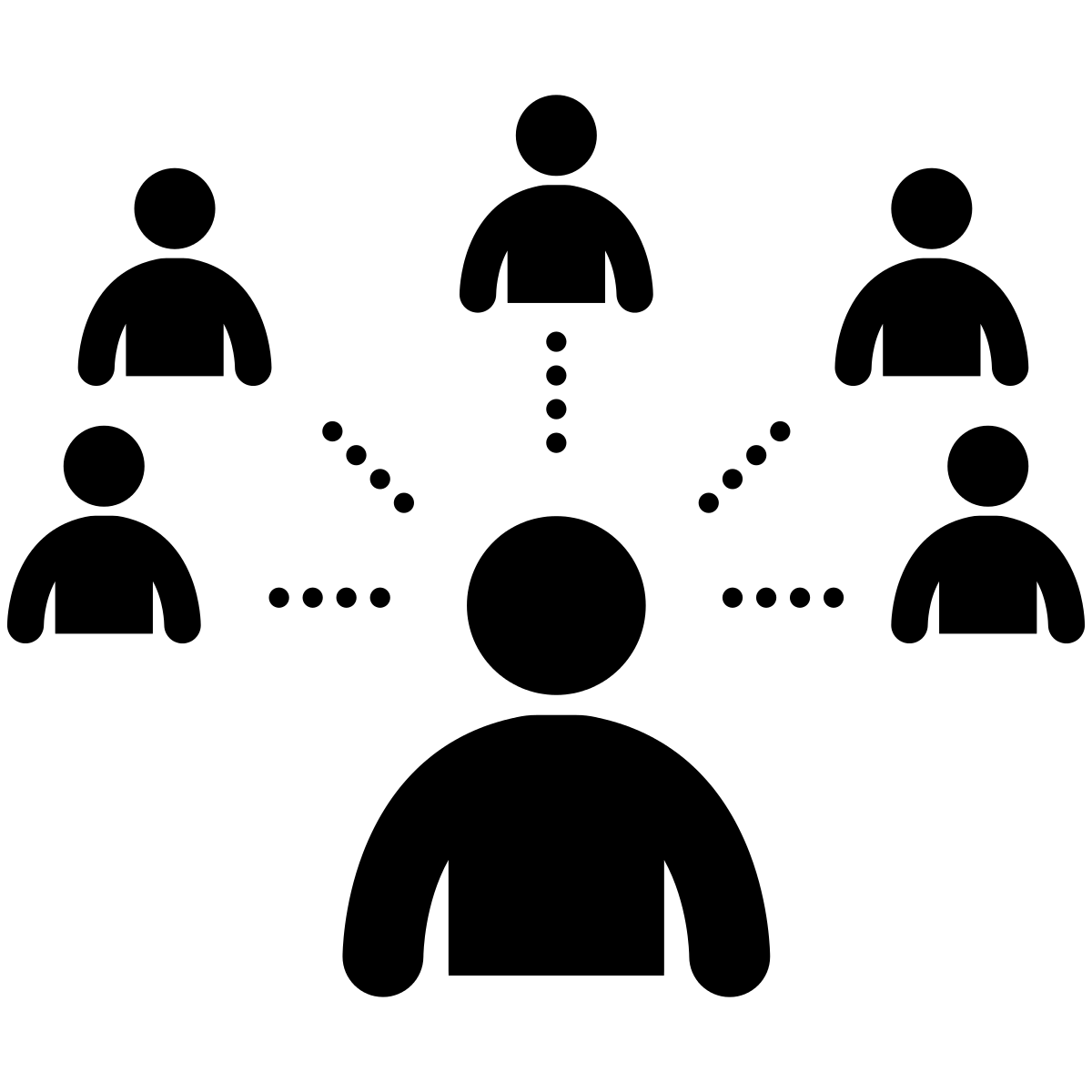 Зам. зав. N каф по научной деятельности
Зам. зав. N каф по образовательной деятельности
Ректорат
Центр координации научных исследований
Учебное управление
Управление персонала
…
Международные отношения
….
….
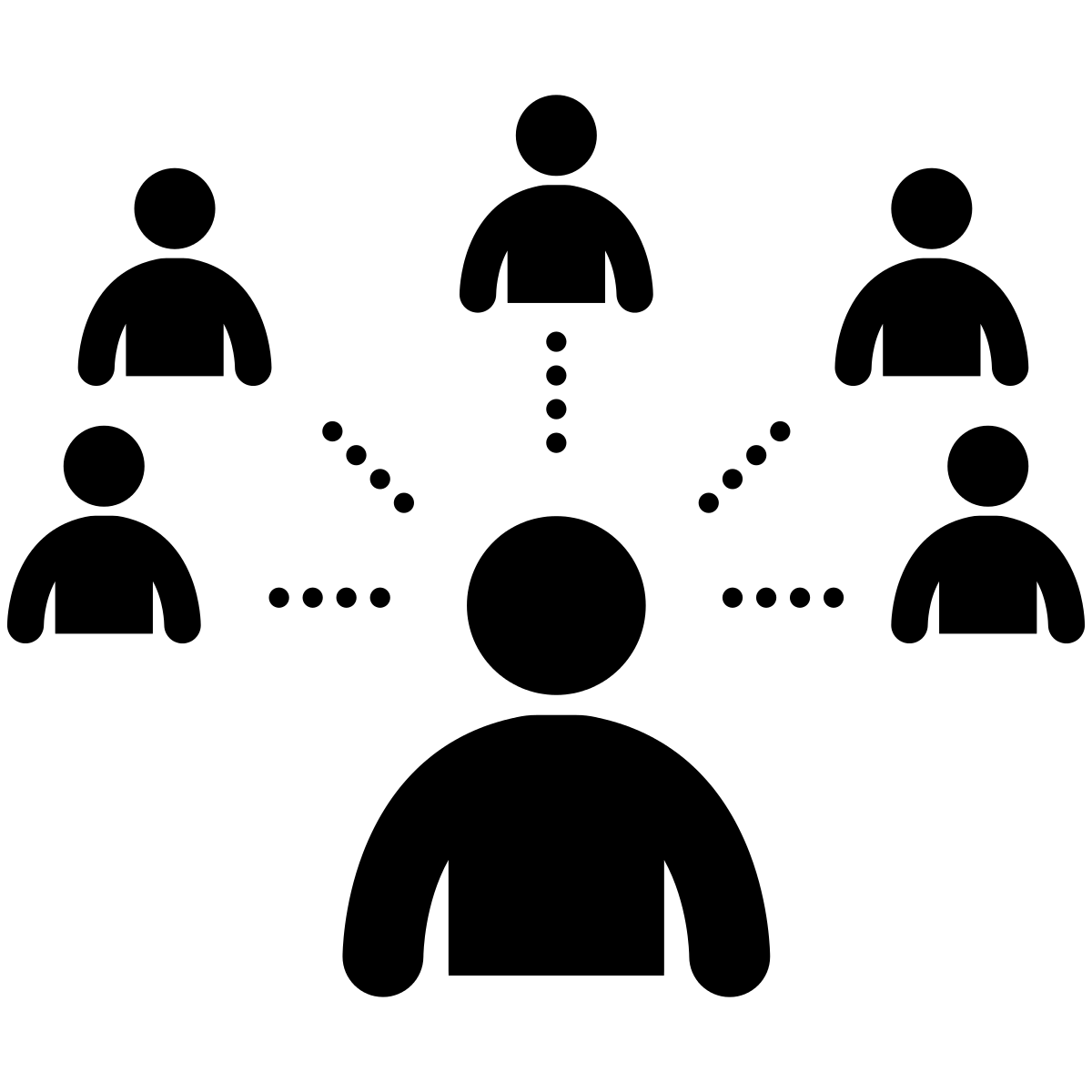 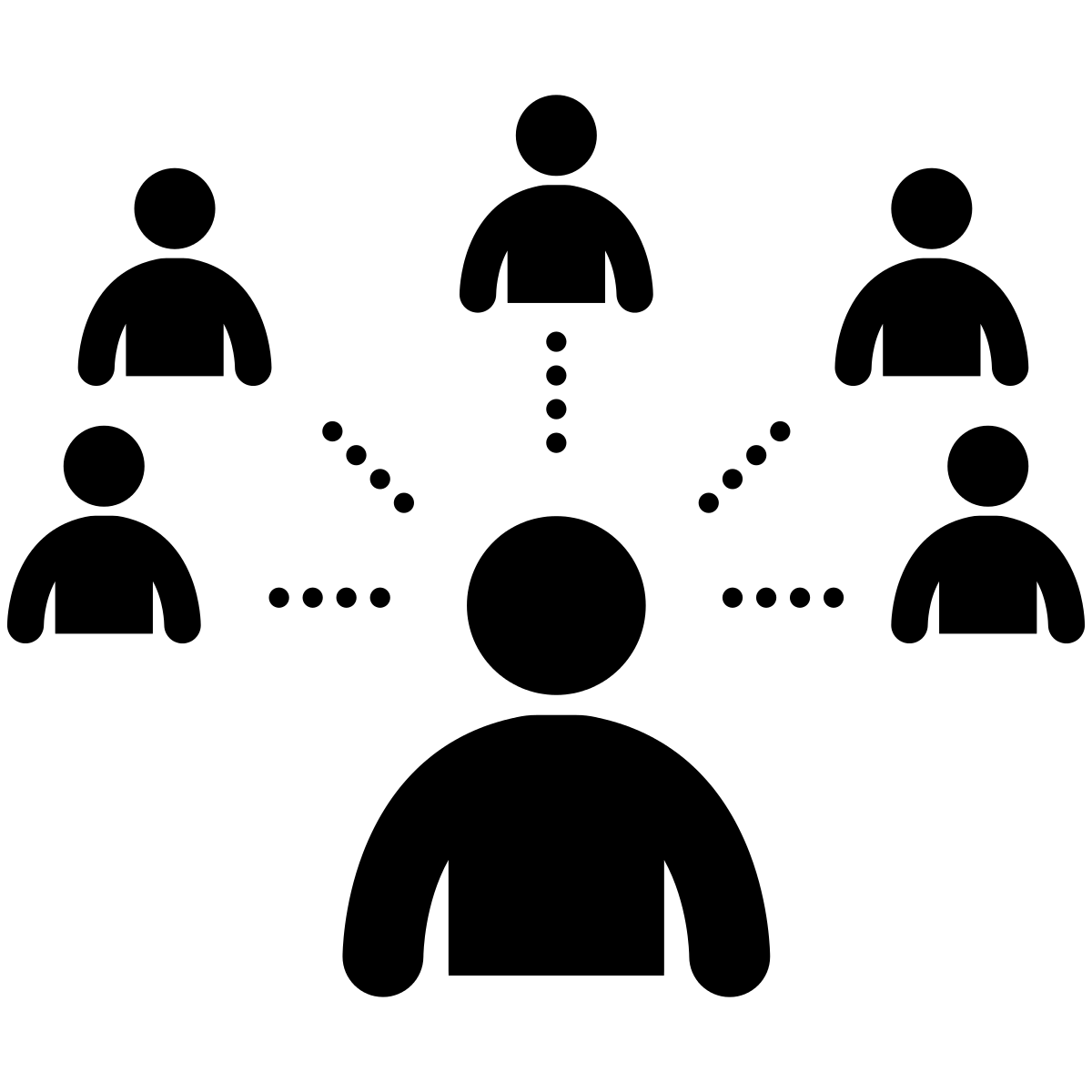 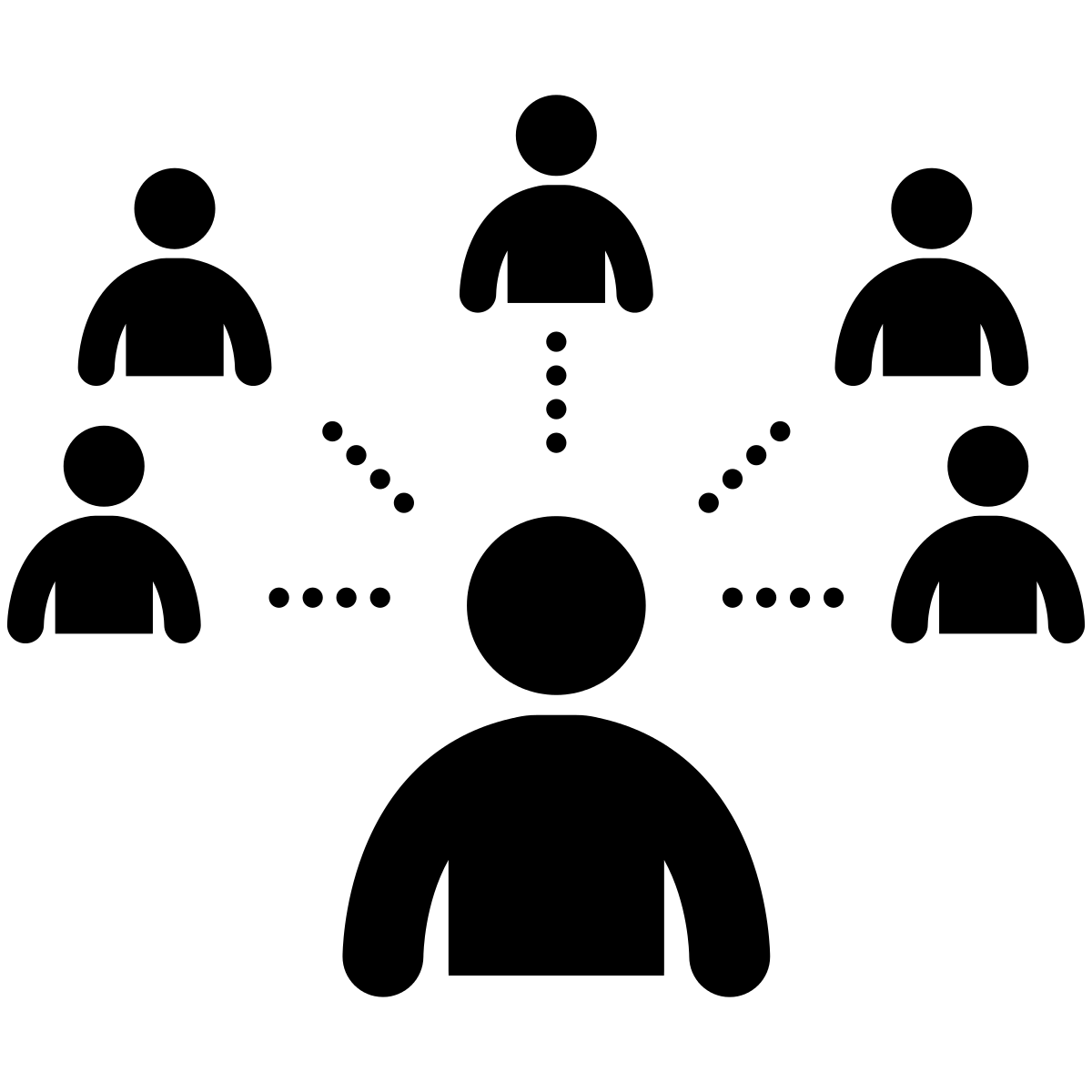 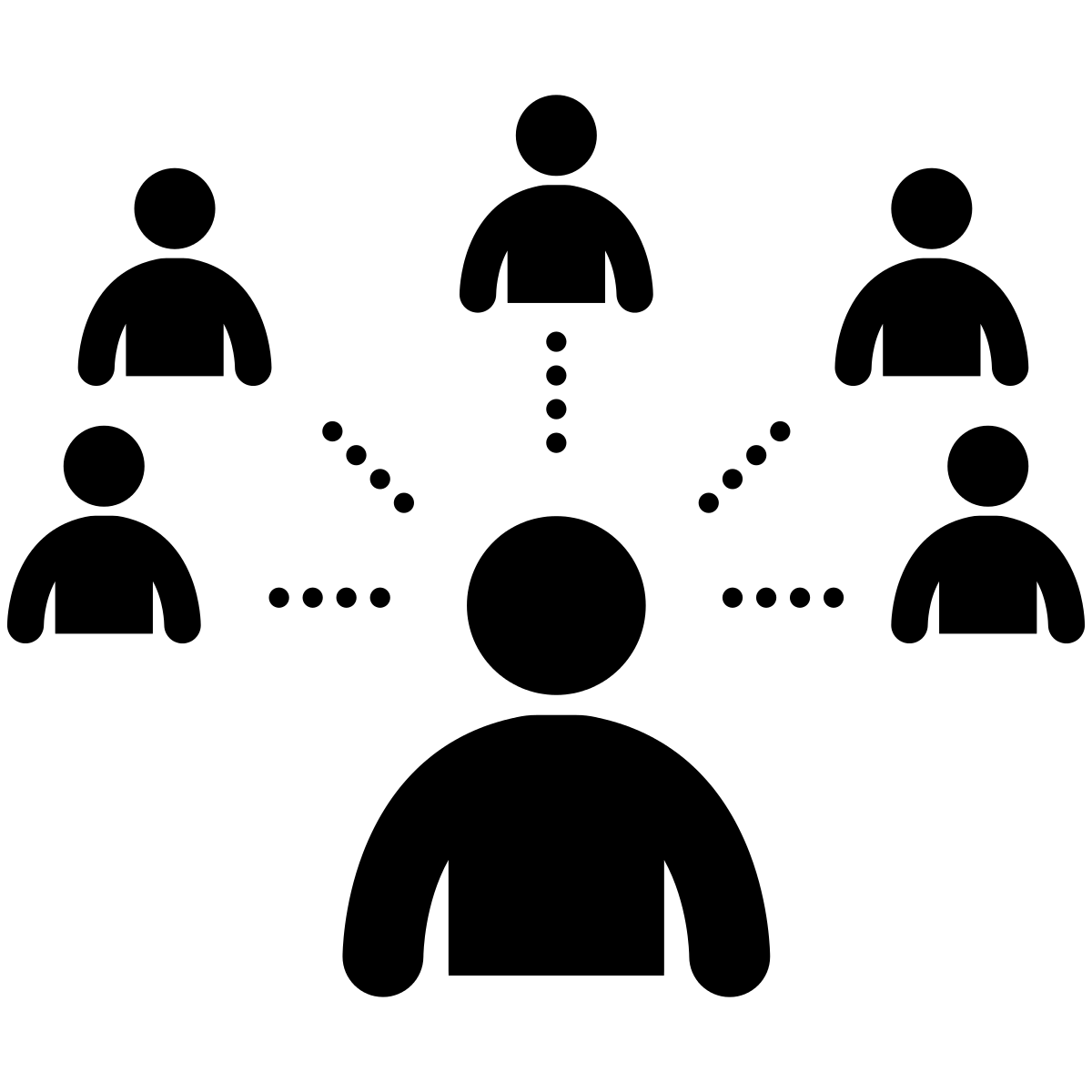 ИТ и ИИ
Аэрокосмос
Глобальные проблемы современности
Приборостроение
Зам. рук. ЯН
по инновационной деятельности
Зав. N каф
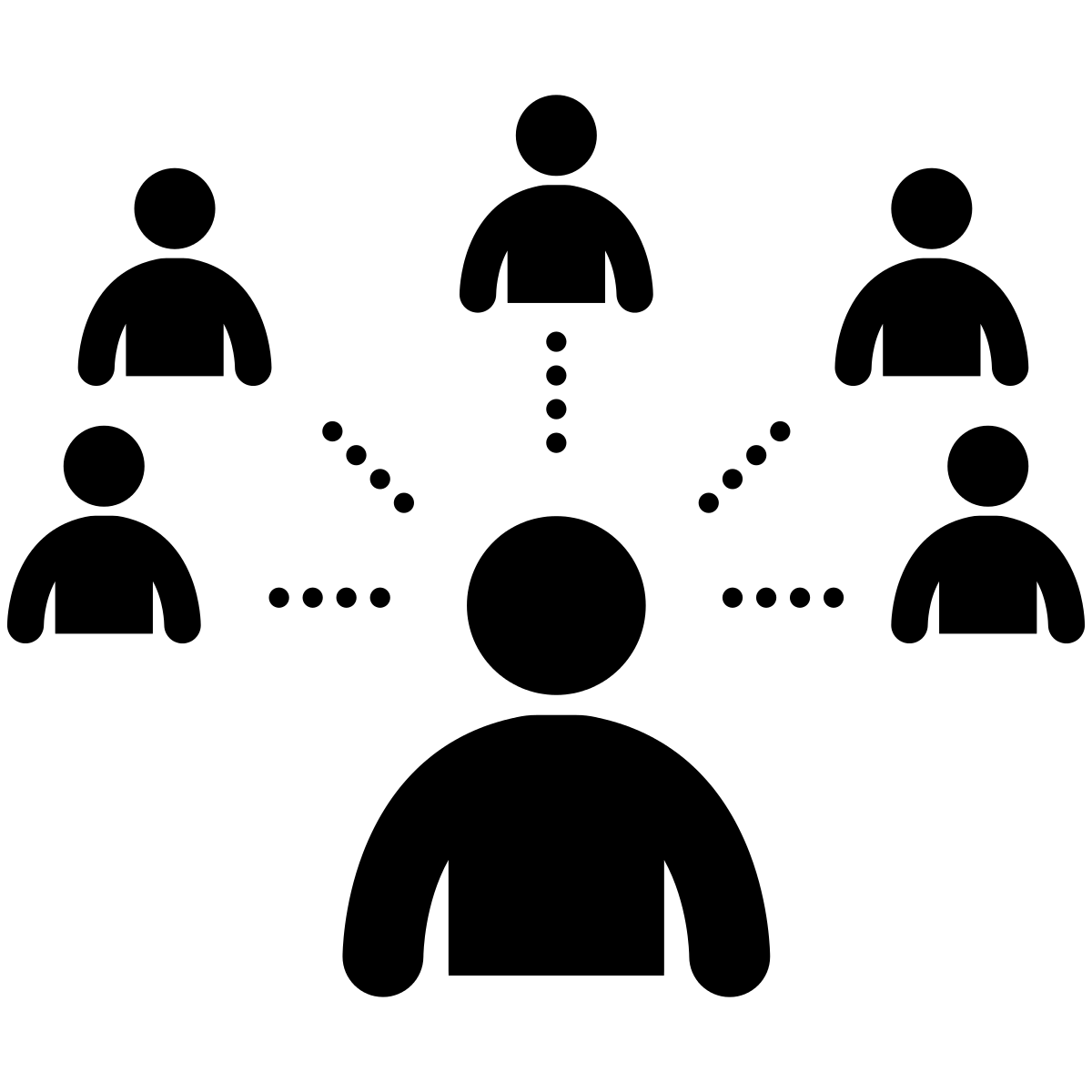 МО
МО
МО
МО
Зам. рук. ЯН
по кадрам
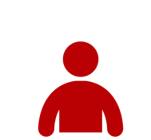 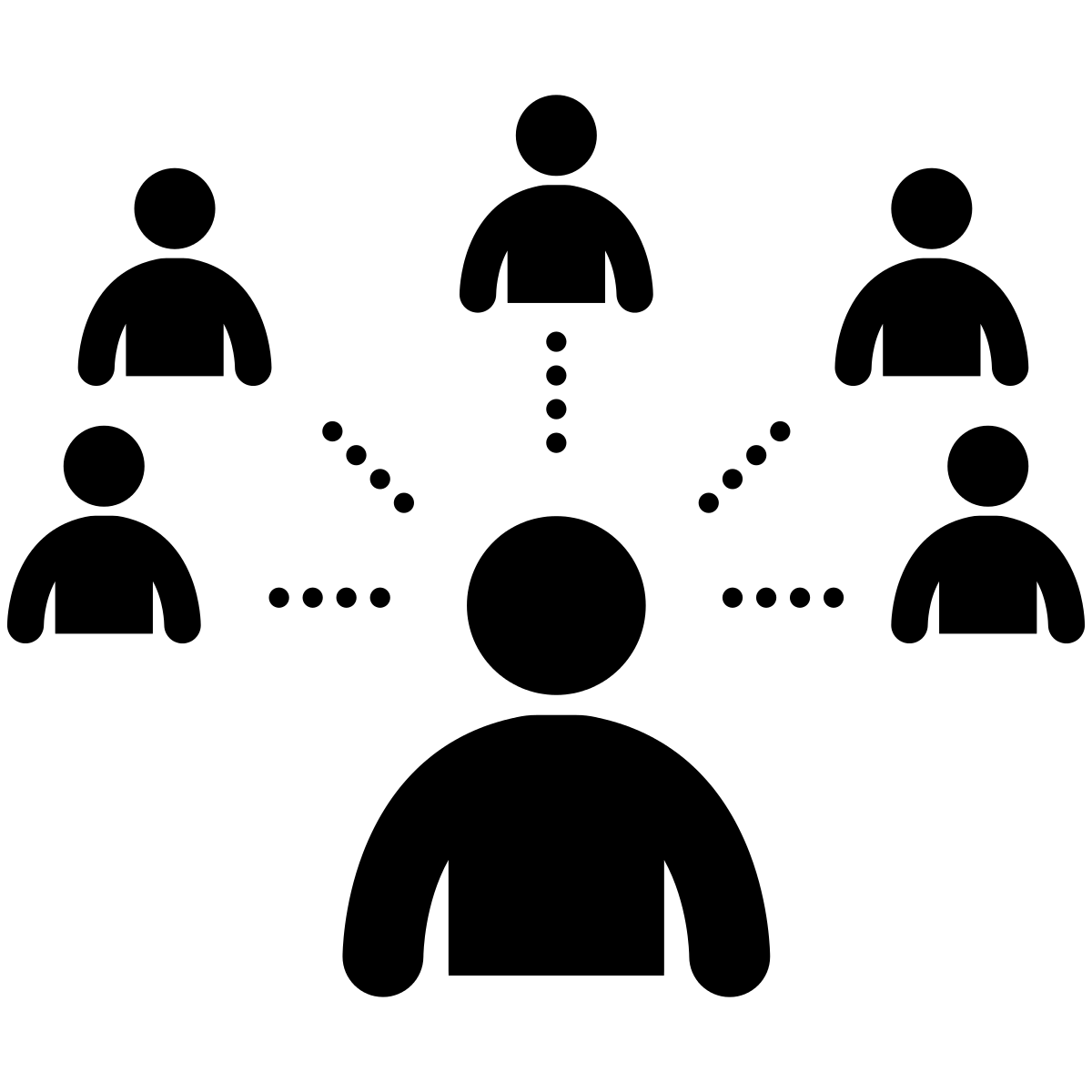 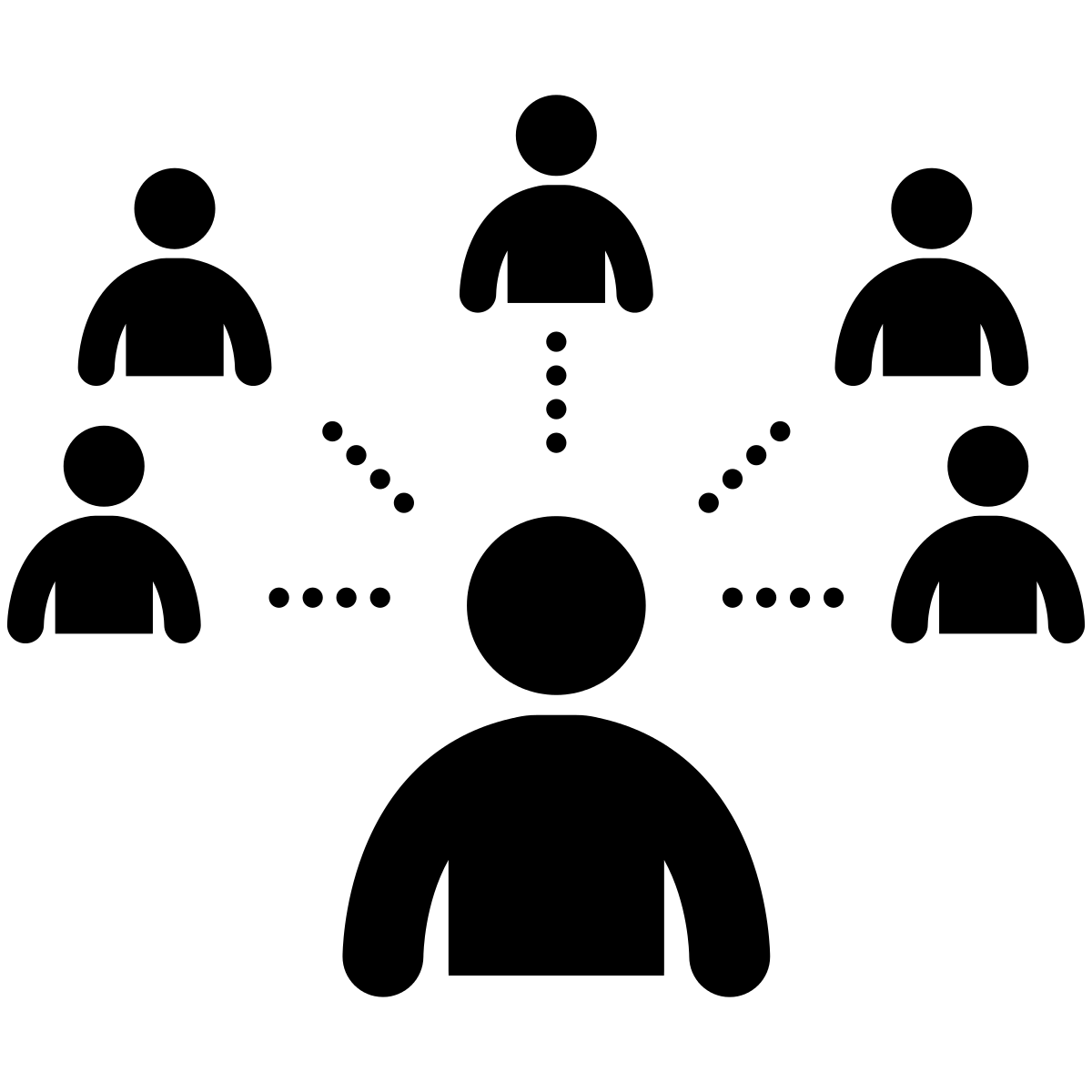 …
Юристы
Бухгалтерия
Маркетинг
Зам. ук. ЯН
по научной деятельности
Зам. рук. ЯН
по образовательной деятельности
ИТ
….
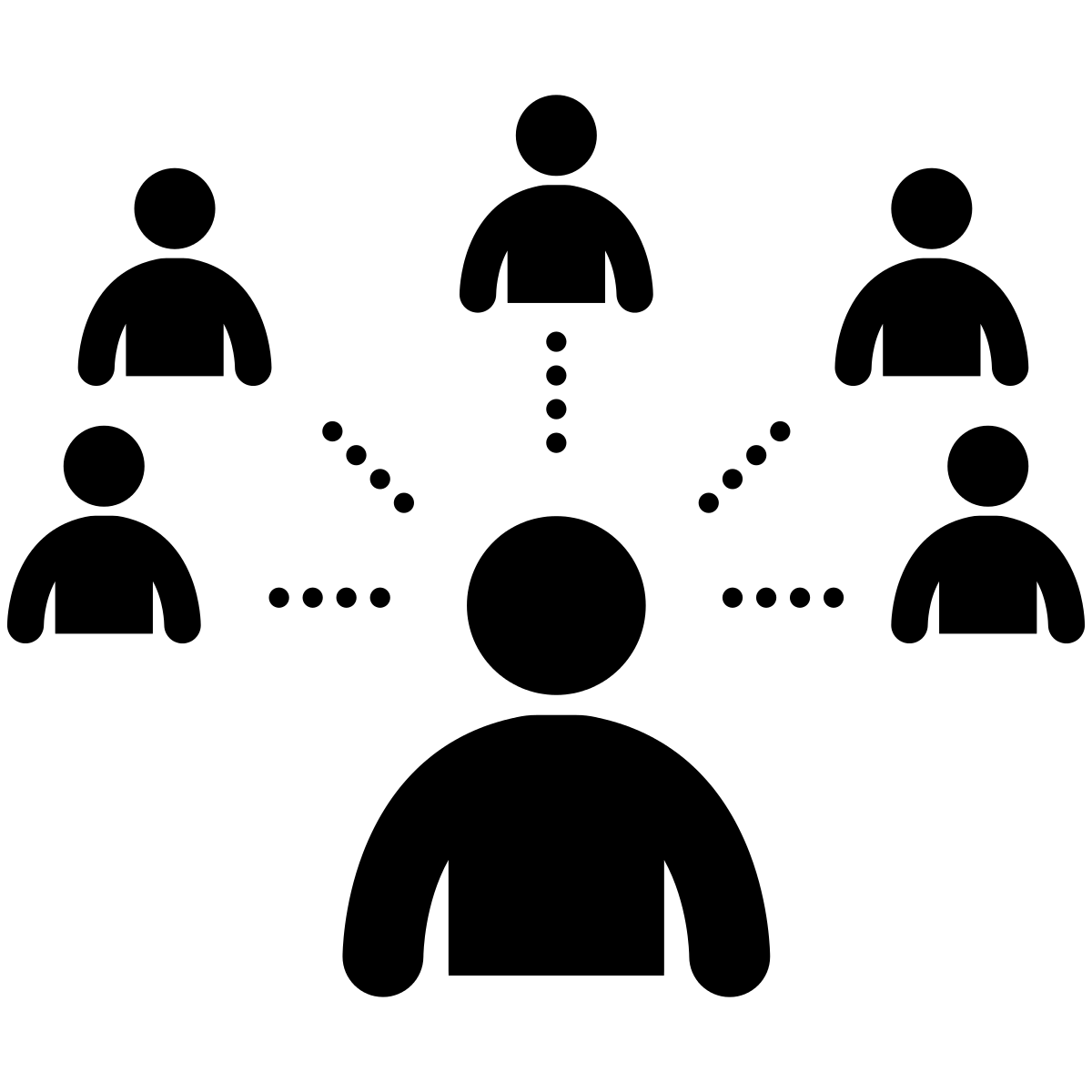 ….
Международные отношения
Руководитель ядерного направления
Реклама
11/29
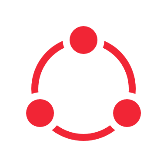 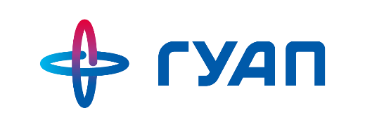 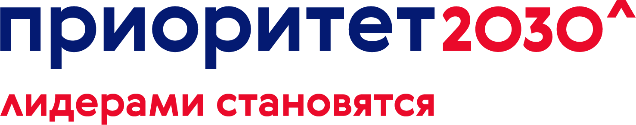 Стратегические проекты и политики
Политика в области цифровой трансформации
Научно-исследовательская политика
Система 
управления
Образовательная политика
Политики
Создание центра наук будущего
Создание ЦТТ и системы коммерциализации РИД
Модернизация инфраструктуры и системы управления исследованиями
От модели «4+2» -> 
    к модели «1,5+2,5+2»
Внедрение исследовательского, технологического, предпринимательского треков
Трансформация системы управления с фокусировкой на ядерные направления
Создание цифровых двойников всех процессов
Формирование цифровых компетенций
Мероприятия
Aerospace R&D Centre
Инженерная школа 2.0
Университет Future Skills
Цифровой университет
GoUP – твой опыт
ОП по 105 направлениям в рамках ядерных направлений
Средний балл ЕГЭ – 85
25% – магистранты 
   и аспиранты
75% ОП – МТБ индустриальных и научных партнеров
Топ-500 рейтинга QS, топ-400 рейтинга THE, топ-20 в RAEX
Увеличение количества публикаций НПР по ЯН в 3 раза
Повышение индекса цитируемости в 2 раза
ГУАП - полностью цифровой университет
Система управления обеспечивает достижение стратегической цели
Результаты
12/29
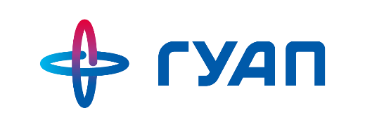 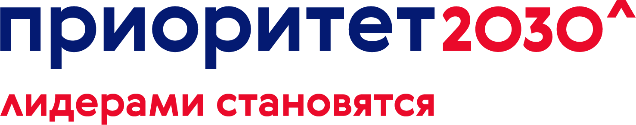 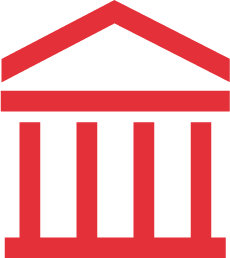 Научно-исследовательская политика. 
Модернизация инфраструктуры и системы управления
Объединенный научно-инновационный центр
Центр координации научных исследований
Предприятия
Отдел продвижения проектов и коммерциализации РИД
Отдел сопровождения НИОКР
Институты 
и факультеты
Отдел аналитики
Министерства
Отдел интеллектуальной собственности
Центр трансфера технологий
Научные подразделения
РАН
Отдел стандартизации и лицензирования
Технопарк
НИИ
Отдел конкурсной и грантовой поддержки
Центр коллективного пользования
Внешние исследовательские коллективы
НОЦ
Отдел поддержки МИП
Бизнес-инкубатор
Развитие
Создание
2030
Топ-500 вузов рейтинга QS, топ-400 рейтинга THE 
Топ-20 в рейтинге RAEX
Включение и продвижение в международные реферативные базы минимум 2 журналов
Увеличение количества публикаций НПР по ядерным направлениям в 3 раза
Увеличение доли НИОКР, выполненных совместно с высокоцитируемыми российскими и иностранными учеными, до 30%
Результаты
13/29
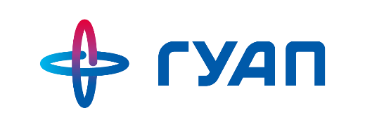 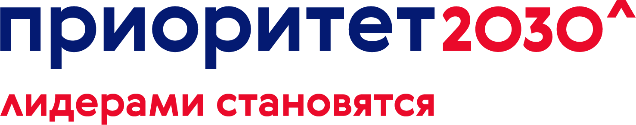 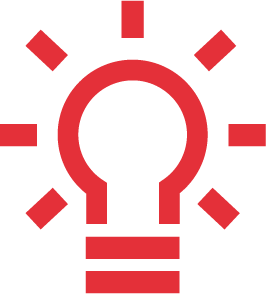 Научно-исследовательская политика.
Коммерциализация инноваций и результатов разработок
Ожидаемый эффект
Поддержка и коммерциализация проектов
Привлечение средств на развитие с помощью фондов, средств предприятий, частных инвесторов бизнес-ангелов и венчурных фондов
Стартапы, малые инновационные предприятия
Выстраивание взаимодействия с бизнесом
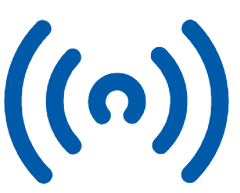 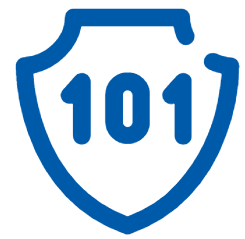 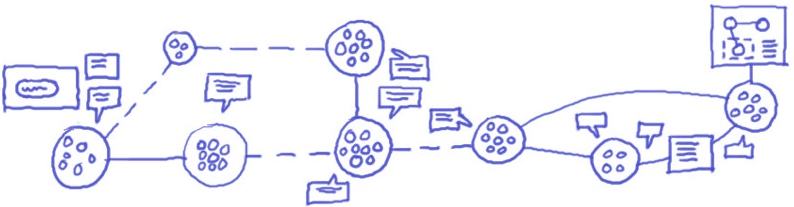 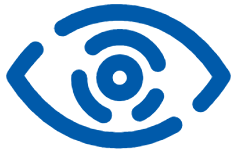 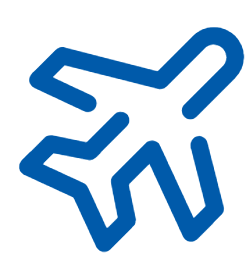 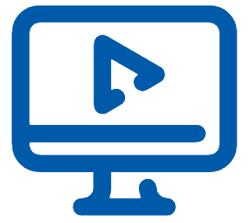 Разработка бизнес-плана
Работа с рынком сбыта
Выстраивание каналов продаж
Стимулирование спроса
Уровень готовности технологии
TRL 3
TRL 8
Уровень готовности к рынку
Учебный центр развития предпринимательских компетенций
Разработка коммерческого продукта или услуги.
Патентование/ государственная регистрация (объекты авторского права), признание режима коммерческой тайны
MRL 2
MRL 8
Предприятия-заказчики
33
50
В случае необходимости привлечение помощи
Поддерживаемые патенты
Центр поддержки проектов
Бизнес-инкубатор ГУАП
86
150
Центр трансфера технологий
Акселератор студенческих проектов
Рост объемов от лицензионных договоров (млн.)
0,9
10
2030
2020
14/29
Бакалавриат
Бакалавриат
Магистратура
Магистратура
В т.ч. поступление на приоритетные направления из других вузов, конкурсный отбор
В т.ч. поступление на приоритетные направления из других вузов, конкурсный отбор
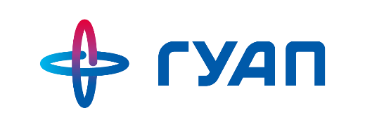 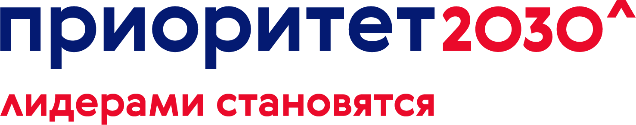 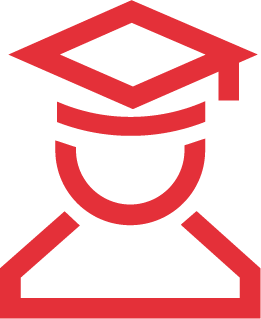 Отбор
4-8 семестры
Образовательная политика. 
Модель реализации образовательных программ высшего образования
ВКР
Набор в соответствие с КЦП, зачисление на выпускающие кафедры
1-3 семестры
1-4 семестры
5-8 семестры
ВКР
Аспирантура
Набор в соответствие с КЦП, зачисление на выпускающие кафедры
Реализуются в рамках практической подготовки, предполагают выполнение студентами соответствующего типа проектов (наставники по проектам – сотрудники партнерских компаний и организаций)
Базовая подготовка, общеобразовательные дисциплины
Исследовательский трек
Проект научной статьи
Базовая подготовка, общеобразовательные дисциплины
Исследовательский трек
Реализуются в рамках практической подготовки, предполагают выполнение студентами соответствующего типа проектов (наставники по проектам – сотрудники партнерских компаний и организаций)
Исследовательская
Исследовательская
Профориентация
Технологическая
Разработка
Технологический трек
Работа со школьниками и родителями, ТК – СПб. ГУАП – площадка для реализации проекта «Билет в будущее»
Технологический трек
Управленческая
+
+
Общая подготовка в рамках направленности образовательной программы
Введение в специальность, ориентация на выбор одного из трех треков
Предпринимательский трек
Стартап как диплом
Профориентирование и мотивация через проектную деятельность
Предпринимательский трек
Рынок труда
ДПО
Классическая ВКР
Трек общего направления подготовки
Каждая выпускающая кафедра имеет свою исследовательскую, технологическую и предпринимательскую программу, а также соответствующий пул партнеров
2030
Создание ОП по 105 направлениям/специальностям в рамках ядерных направлений (ЯН)
Средний балл ЕГЭ – 85
Доля магистрантов и аспирантов в общей численности обучающихся – 25%
Доля победителей и призеров олимпиад, среди обучающихся по ЯН – не менее 25%
Доля абитуриентов со 100 баллами по профильному ЕГЭ среди обучающихся по ЯН – не менее 2%
При реализации 75% ОП используется МТБ индустриальных и научных партнеров
Результаты
15/29
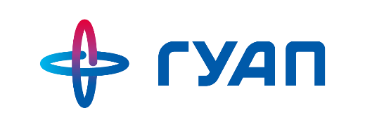 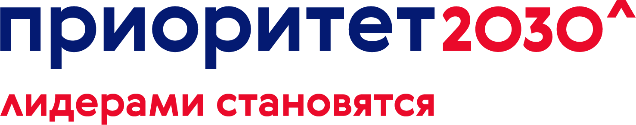 Кадровая политика.
Управление человеческим капиталом
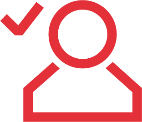 Цель
опережающее развитие квалификации сотрудников университета, обеспечивающее 
передовой характер и высокое качество образовательной и научной деятельности университета
Задачи
Результаты
Мероприятия
Создание сервисов для построения индивидуальных траекторий профессионального развития
Вовлеченность сотрудников в процесс трансформации университета
90% НПР ГУАП обладают ученой степенью
Запуск программы наставничества
Обеспечение «смены поколений»
50% НПР ГУАП обладают опытом работы в профильных для университета организациях
Введение KPI
Конкурентоспособность кадрового состава ГУАП в сравнении с ведущими вузами
5% НПР ГУАП – иностранные работники
Запуск проекта «Лица ГУАП»
Достижение высокого уровня престижа работы и карьерного роста в ГУАП
Проведение “Школы ключевых исследователей” по ядерным направлениям
Достижение высокого уровня публикационной активности и знания иностранных языков
70% НПР и 20% АУП ГУАП владеют английским языком на уровне C1 
к 2024 г., 100% НПР и 50% АУП 
к 2030 г.
Организация ежегодных образовательных мероприятий
Достижение высокого уровня в работе со студентами, в том числе с ОВЗ и инвалидностью
Запуск аспирантских программ двойного диплома
Достижение высокого уровня академической 
и профессиональной мобильности НПР
Повышение доли молодых НПР 
до 40% к 2024 г., 65% к 2030 г.
Повышение уровня цифровых компетенций среди НПР ГУАП
Достижение высокого уровня цифровых компетенций среди НПР
100% ППС университета прошли обучение по работе со студентами 
с ОВЗ и инвалидностью
Внедрение сервисного управления вузом 
на базе открытых данных
Обеспечение сбалансированного уровня педагогической нагрузки
16/29
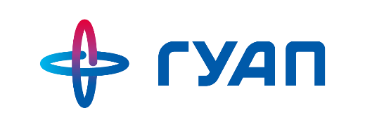 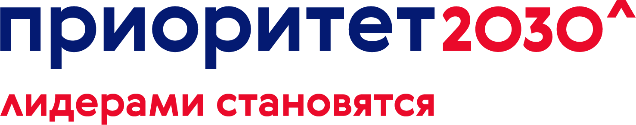 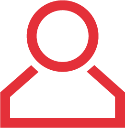 Молодежная политика.
Вовлечение студентов ГУАП во внеучебную деятельность
Цель
к 2030 г. вовлечение 100% студентов ГУАП во внеучебную деятельность
Результаты
Мероприятия
Вызовы
Изменение системы ценностей нового поколения
Количество студентов, принимающих участие во внеучебной деятельности: 50% в 2021 г., 
70% – к 2024 г., 100% – к 2030 г.
Проект «ГУАП городу» – знакомство 
с городом и университетом
К 2030 г. 20% студентов ГУАП ежегодно принимают участие минимум в одном волонтерском мероприятии на Добро.ру
Отсутствие сформированного мировоззрения у молодых людей
Программа «Молодой ученый» –  популяризация НИД обучающихся 
с первого курса
Количество городских мероприятий в рамках проекта «ГУАП городу»: 2 в 2021 г., 6 – к 2024 г., 14 – к 2030 г.
Недостаток культуры здорового образа жизни
Организация «Ассоциация выпускников ЛИАП – ГУАП» –  организованное взаимодействие 
с выпускниками
Количество студентов первого курса, принимающих участие в мероприятиях программы «Молодой ученый»: 25% – к 2021 г., 50% – к 2024 г., 
80% – к 2030 г.
Отсутствие развитых востребованных компетенций
Проект «ГУАП для молодежи GoUp» – личностное, профессиональное и карьерное развитие молодежи
К 2030 г. 40% мероприятий внеучебной деятельности университета интегрировано 
на портал LeaderID.ru
17/29
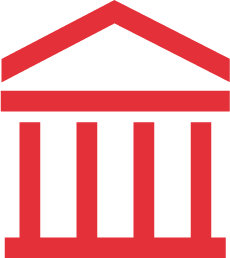 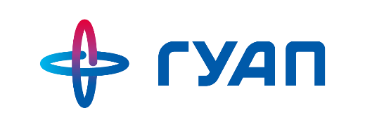 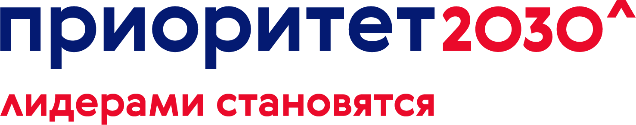 Кампусная политика
Вызовы
Цели и результаты
Мероприятия
Дефицит помещений для досуга обучающихся во время перерывов между занятиями
Модернизация здания и благоустройство территории
Увеличение до 80% обучающихся ГУАП 
к читальным залам библиотек
Реконструкция здания под учебно-спортивный комплекс с доступом для лиц 
с ограниченными возможностями
Дефицит мест в общежитиях
100% контроль в корпусах ГУАП для немедленного реагирования 
в случаях ЧС
Обновление пространства читальных залов
Частичное приспособление зданий для лиц 
с ограниченными возможностями
Снижение потребления энергоресурсов на 3% ежегодно
Создание многофункционального 
зала-трансформера
Доступ 100% зданий для лиц 
с ограниченными возможностями
Отсутствие сбора и обработки информации со всех корпусов в режиме реального времени
Создание системы контроля управления доступом (СКУД) и  Единого дежурного ситуационного центра
Увеличение количества мест 
в общежитиях на 600
Реализация программы 
«Доступная среда без преград»
Отсутствие благоустроенных площадей для практического применения знаний в области беспилотных летательных систем
Создание учебно-спортивной базы
(среднее количество мероприятий 
в год – 12)
Завершение реконструкции общежития
18/29
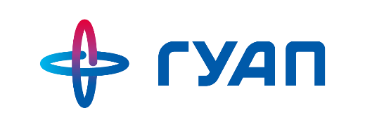 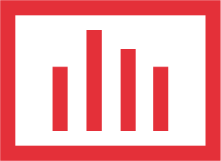 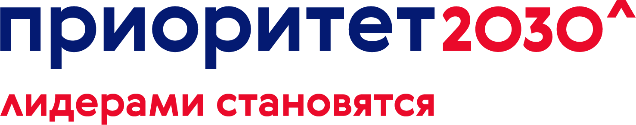 Политика в области цифровой трансформации
Цель
к 2030 г. ГУАП – полностью цифровой университет
Мероприятия
Задачи
6
Предоставление цифровых сервисов разным группам пользователей с учетом их потребностей
Инфраструктура – обеспеченность и обновление серверного, коммутационного, мультимедийного и иного оборудования
Управление данными – переход вуза к управлению, основанному на данных
Информационные системы помогают выстраивать индивидуальные образовательные траектории
Информационные системы – создание цифровых двойников всех процессов, обеспечение сбора цифрового следа и интеграция с внешними системами
Управление университетом будет построено на основе системного анализа цифровых следов
Сервисы – клиентоориентированная среда для получения услуг в цифровом виде
Кадры – мероприятия по формированию цифровых компетенций у АУП, ППС 
и обучающихся, а также действия, направленные на обучение команд цифровой трансформации
Все процессы университета должны иметь цифровые двойники и оставлять цифровой след
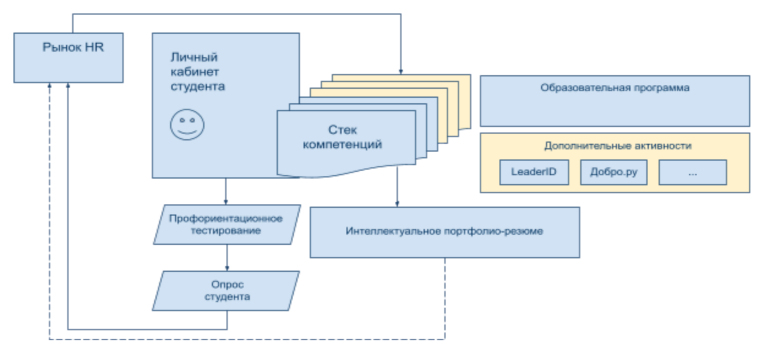 Информационная инфраструктура должна позволять оперативно реагировать на потребности всех пользователей
Отчетность будет генерироваться автоматически, а документооборот будет осуществляться в полностью цифровом виде
Пример: модель сервиса 
«Довольный студент»
19/29
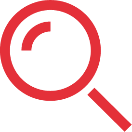 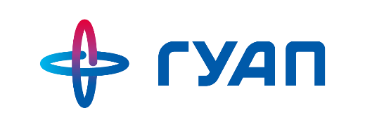 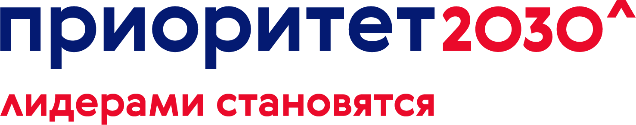 Политика в области открытых данных
Цель
создание системы обращения с открытыми данными, соответствующей международным стандартам и требованиям законодательства РФ
Требования
Задачи
Мероприятия
Создание реестров данных 
для обучающихся
Принципы открытой науки ЮНЕСКО: открытость и общедоступность научных знаний
Создание рабочей группы по работе 
с открытыми данными
Инвентаризация документов 
и наборов данных
Создание реестров данных 
для сотрудников
Принципы FAIR: легко находимые, доступные, интегрированные данные
Создание проектной команды по прозрачности и открытым данным
Создание реестров данных 
для индустриальных партнеров
Требования к условиям использования открытых данных в РФ: отсутствие необходимости регистрации, заключения договоров и оплаты; неограниченность коммерческого и некоммерческого использования
Заполнение и публикация каталогов открытых данных
Создание инфраструктуры 
для осуществления политики
2021
Владельцами открытых данных ГУАП являются 8 из 132 подразделений (отделов и кафедр) 
Открытые данные используют в своей работе 50 подразделений
Правила и принципы открытых данных ассоциаций, в которые входит ГУАП
2030
100% подразделений университета будут охвачены политикой открытых данных
Количество сотрудников и студентов ГУАП, участвующих в обмене открытыми данными, составит 100% с возможностью создания собственных реестров
Результаты
20/29
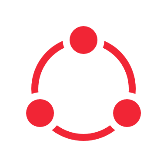 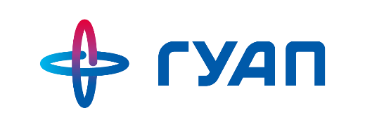 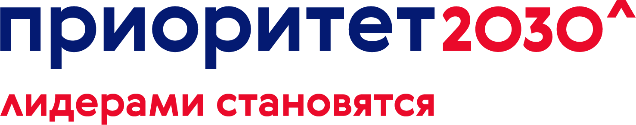 Стратегические проекты и ядерные направления
Ядерные направления
Аэрокосмос
Приборостроение
ИТ и ИИ
Глобальные проблемы современности
CAGR* публикаций в университете 2015 - 2019 – 45,3%
Объем рынка – 1 трлн $ к 2040 году
CAGR публикаций в университете2015 – 2019 – 52,4%
Объем рынка* – 160-260 млрд $ к 2026
CAGR публикаций в университете 2015 – 2019 – 43,2%
Потенциал рынка – 15,7 трлн $ к 2030
CAGR публикаций в университете 2015 – 2019 – 48,6%
Потенциал инвестиции в ESG– 1 трнл $ к 2030
Стратегические проекты вуза
Источник: Morgan Stanley
Источник: PwC
Источник: BCG
Источник: CNBC
Aerospace R&D Centre
Инженерная школа 2.0
Университет Future Skills
Цифровой университет
GoUP – твой опыт
Хоумнет
Последняя миля – подготовка к гибкому рынку труда

Среда развития талантов с элементами дополненной реальности
Сейфнет
Участие в рабочей группе стандарта 6G

Элементы искусственного интеллекта в образовании, цифровые портфолио
Аэронет
Создание нового кластера в сфере передовых аэрокосмических решений как новой специализации для Санкт-Петербурга
Технет, Эдунет
Формирование новой модели инженерной подготовки – STEEM*

*Science, Technology, Engineering, Entrepreneurship, Mathematic
Внешние эффекты
21/29
*CAGR - совокупный среднегодовой темп роста
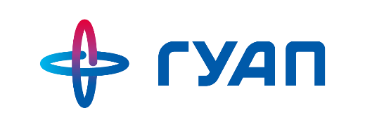 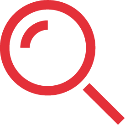 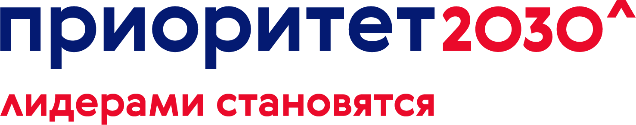 Aerospace Research & Design Centre
Консорциум «Generation «Aerospace»
Консорциумы, стейкхолдеры
Текущие: CCSDS, SpaceWire & SpaceFibre, ARTEMIS, технологическая платформа «ТП НИСС»
Планируемые: Межд. Федерация Астронавтики, «Полезная нагрузка летательных аппаратов» (на базе ГУАП)
Трансфер научных компетенций
Трансфер инновационных методов
Фабриказнаний Aerospace
Research & Design
Инновационное промышленное производство
2021: 5 проектов
2030: 30 проектов
Промышленные прототипы
Молодые ученые
2021: 40 инженеров
10 исследователей

2030: 200 инженеров
40 исследователей
2021: 5 проектов
2030: 50 проектов
Трансфер практических навыков и опыта
Молодые инженеры
Цель
Действия
Результаты
Создание современной инфраструктурной базы, позволяющей проводить уникальные исследования и разработки.
Привлечение и подготовка исследователей для обеспечения выхода в актуальную научную повестку в области авиационных и космических систем.
Создание глобальной партнерской сети с компаниями авиационного кластера и входящими в Роскосмос, международными космическими агентствами.
Создание малого промышленного производства: модернизация текущей модели работы с партнерами в аэрокосмической отрасли для реализации аппаратных и программных продуктов.
Разработка образовательных программ по аэрокосмической тематике с использованием стандартов CDIO.
Объем НИОКР: 2021 – 15 млн руб., 2024 – 30 млн руб., 2030 – 120 млн руб. 
Абитуриенты направлений, связанных с аэрокосмосом: 2021 – 400 чел., 2024 – 600 чел., 2030 – 1000 чел. 
Партнеры по R&D: 2021 – 10, 2024 – 25, 2030 – 50. 
Модернизация ОП, связанных с аэрокосмосом: 2021 – 5, 2024 – 10, 2030 – 20. 
Статьи Q1 и Q2 в Scopus/Web of Science: 2021 – 3, 2024 – 30, 2030 – 50.
Создание центра компетенций мирового уровня по разработке транспортных и телекоммуникационных систем, подготовка высококвалифицированных инженеров и исследователей
22/29
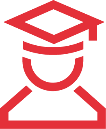 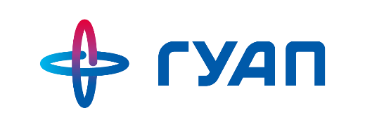 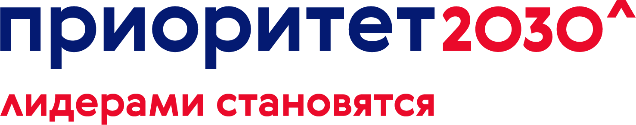 Инженерная школа 2.0
Профиль инженера будущего
Целевая модель подготовки в Инженернойшколе
Консорциум
«Инженерное 
образование»
Цифровая грамотность
Технологическое предпринимательство
Личная эффективность и коммуникация
Глобальное мышление и контекст
Системность и комплексность
Модель инженерной школы
Индивидуальный образовательный профиль студента (портфолио проектов)
Студия технологического предпринимательства
Инженерная площадка (объединенный инженерный центр)
Форсайт-центр профессий будущего
Киберфизическая  учебная фабрика (КУФ)
Участие в состязаниях стартапов на базе «Энерготехнохаба Петербург» в партнерстве с ПАО «Газпром нефть»
Образовательные программы по работе в киберфизической среде
 Адаптация международных стандартов инженерного образования
Автоматический учет достижений
 Интеллектуальные рекомендации по выбору профессиональной траектории
Школа кадрового резерва ГУАП
 Дни будущего: лекции и обсуждения с лидерами отраслей
Услуги по аренде инфраструктуры
 Технологические заказы
 Совместные лаборатории
База для создания: Лаборатории технологических партнеров (2021 - 10, 2024 - 15) + Инженерный гараж
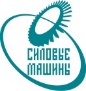 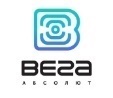 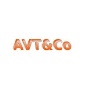 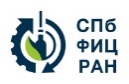 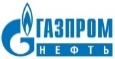 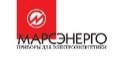 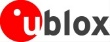 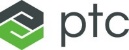 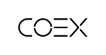 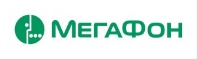 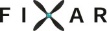 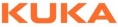 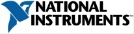 Действия
Результаты
Цель
Подготовка высококвалифицированных инженерных кадров для работы с приоритетными направлениями развития техники и технологии: передовые производственные технологии, робототехника, киберфизические системы, искусственный интеллект, интеллектуальные и беспилотные транспортные системы
2000 студентов, прошедших обучение.
1000 студентов, прошедших обучение в Центре технологического предпринимательства.
15 новых программ опережающей подготовки. 
30 совместных проектов с индустриальными партнерами.
150 преподавателей, прошедших повышение квалификации. 
20 внебюджетных НИОКР. 
400 РИД.
1. Создание факультета для реализации новых программ опережающей подготовки инженерных кадров под развивающиеся отрасли: новая энергетика, промышленная робототехника, мобильная робототехника, искусственный интеллект.
2. Создание в рамках факультета форсайт-центра профессий будущего. 
3. Внедрение новых форматов инженерного образования, нацеленных на обучение работе в современной производственной среде.
4. Создание киберфизической учебной фабрики «Радиотехника 5G и последующих поколений».
5. Создание центра технологического предпринимательства.
23/29
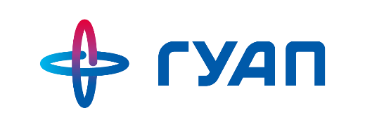 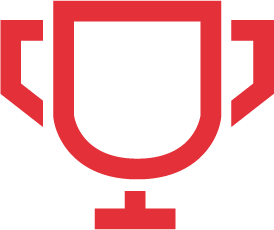 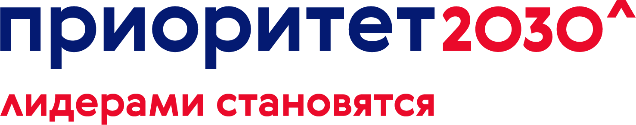 Университет Future Skills
Сферы применения
Сферы применения
Действия
Консорциум
«Университеты 
Future Skills»
Переподготовка ППС ГУАП 
и партнерских вузов по современным методикам обучения и  стандартам Future Skills
Интеграция образовательных потребностей рынков 
в массовую подготовку
Разработка и реализация программы повышения квалификации педагогических работников
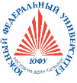 Реализация рабочих программ Future Skills для учатия в чемпионатах и массовой подготовке
Подготовка к участию российских вузов и международных партнеров 
в международных чемпионатах 
World Skills
Повышение конкурентоспособности выпускников ГУАП
Развитие экспорта 
и международного позиционирования ОП на основе компетенций Future Skills
Экспертно-методическое сопровождение внедрения образовательных программ по компетенциям World Skills
Создание международной инновационной площадки 
по разработкам и исследованиям 
в области Future Skills
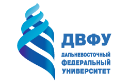 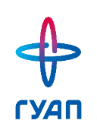 Цель
Результаты
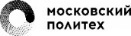 Структурная трансформация кадровой подготовки с дальнейшим масштабированием в системе высшего образования Российской Федерации для осуществления национального технологического прорыва
1. Рабочие программы образовательных модулей по 40 компетенциям Future Skills. 
2. Не менее 40 методических рекомендаций по внедрению рабочих программ образовательных модулей по компетенциям Future Skills. 
3. Электронный курс по образовательным модулям более чем 40 компетенций Future Skills. 
4. Обучение не менее 10% НПР. 
5. Обучение не менее 200 педагогических работников из 300 образовательных организаций высшего образования.
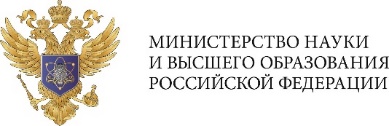 национальный оператор
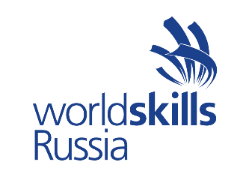 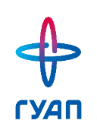 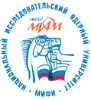 300 вузов России
100 вузов за рубежом
24/29
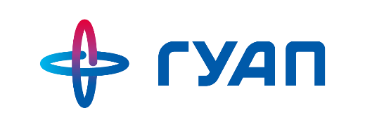 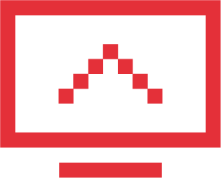 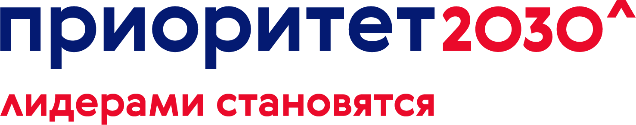 Цифровой университет
Консорциум «Цифра»

2 рабочих группы при Министерстве науки и ВО
Направления трансформации
6
ЦТ каждого направления деятельности: образовательного, научного, административного (цифровой двойник)
Расширение границ цифрового университета путем интеграции с внешними системами
Совершенствование 
программно-аппаратной базы
Смарт-кампус для обеспечения 
безопасности и экономии ресурсов
Цифровые клиенто-ориентированные сервисы
Ключевые проекты
Индивидуальная образовательная траектория
Система 
«Довольный студент»
Биржа проектов
Роботизация сервисов
Цель
Результаты
Мероприятия
Сокращение времени оказания сопутствующих услуг. 
Переход на цифровой способ оказания образовательных услуг по ряду направлений обучения. 
Сокращение издержек и обновление материально-технических условий реализации основных видов деятельности университета. 
Обеспечение трансфера знаний путем создания единой среды. 
Содействие трудоустройству и повышение мотивации обучающихся.
Создание цифровой инфраструктуры и набора сервисов, ориентированных на решение задач обеспечения образовательной, административной, научной и планово-финансовой деятельности
ЦТ Административной деятельности – 6
Единый цифровой деканат – 12
Обучение сотрудников – 4
Изменение организационной структуры – 6
Цифровизация кампуса и внедрение принципов 
    бережливого производства – 12
Новые цифровые сервисы – 5
Интеграция с внешними платформами - 7
25/29
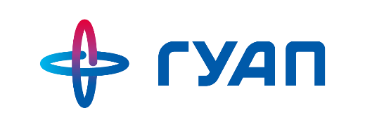 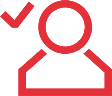 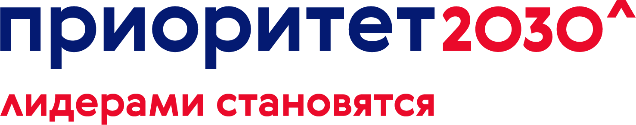 Платформа «GoUP – твой опыт»
Консорциум
«Траектория роста»
Соглашения со школами
Размещение портфолио школьников на портале
Интеграция студенческих портфолио
Соглашение с компаниями
Выпускники ГУАП
Способ привлечения аудитории
ЦА 
платформы
Школьники Санкт-Петербурга
Студенты ГУАП и других вузов и СПО
Молодые профессионалы, 1-2 года после выпуска
Платформа (GoUP – твой опыт)
Контент платформы
Интеграция с профессиональными областями
HR-клуб
Экосистема НТИ и WorldSkills
Волонтерство
Культурная география СПб
Цель
Действия
Интеграция с культурными институциями Санкт-Петербурга
Интеграция с сервисом Добро.ру
Олимпиада НТИ
Практики будущего
Сетевые магистратуры НТИ
Массовые онлайн-курсы 20.35
WS: Билет в будущее
Future Skills
Try-a-skill
Develop-a-skill
Show-a-skill
Выстраивание индивидуальной карьерной траектории
Организация стажировок и практик
Предоставление школьникам, студентам ГУАП и других вузов, молодым специалистам опыта ГУАП и его партнеров в построении карьерной траектории, современных навыках и профессиях будущего, социальном предпринимательстве и новой культурной географии Санкт-Петербурга
Разработка и запуск платформы «GoUP – твой опыт». 
Запуск HR-клуба с представителями HR-сообщества Санкт-Петербурга.
Интеграция платформы с партнерскими сервисами ГУАП: экосистема НТИ, движение World Skills, портал Добро.ру.
Разработка и реализация дополнительных программ и мероприятий.
Внедрение в проект направлений национального проекта «Образование»
Результаты
Система программ и сервисов
Число школьников СПб, воспользовавшихся онлайн-материалами, размещенными на платформе – не менее 80 тыс. 
Доля обучающихся ГУАП, охваченных программами и мероприятиями – не менее 80%. 
Доля выпускников ГУАП, трудоустроенных по результатам организованных практик и стажировок –  не менее 70%. 
Кол-во выпускников ГУАП и молодых специалистов, воспользовавшихся услугами платформы – не менее 15 тыс.
26/29
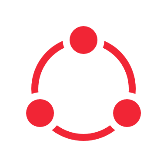 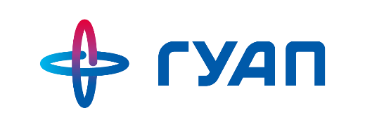 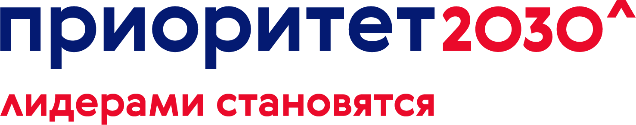 Карта консорциумов и партнеров
Направления изменений
Стратегические проекты
Внутренние изменения
Новая специализация вуза в исследованиях и разработках, углубление и обновление текущих заделов
Aerospace R&D Centre
Консорциум аэрокосмических технологий и бортовых cистем
Роль: ведущий поставщик исследователей и выпускников  
в отрасль, R&D лабораторий для выполнения исследований 


Индустриальные партнеры: S7, ИКАР, Boeing, Rolls-Royce 
Международные консорциумы: ESTEC
Исследовательские организации: ИСС им. М.Ф. Решетнева, РКК «Энергия», СПИИРАН, ГНИИС, ОКБ «Электроавтоматика»
Консорциумы
Трансформация инженерного образования в вузе
Инженерная школа 2.0
Консорциумов инженеров-практиков
Роль: площадка объединения образования, науки и промышленности, поставщик специалистов для новых индустрий
Компании-участники Инженерной школы: COEX, FIXAR, KUKA, Мегафон, Марс Энерго, National Instruments, AVT&CO, Газпром Нефть, PTC, Силовые Машины, СПб ФИЦ РАН, ВЕГА, UBLOX
Динамично развивающиеся методики подготовки для модернизации содержания и формата образовательных программ
Университет Future Skills
Консорциум по компетенциям Future Skills
Роль: экспертиза внедрения программ по компетенциям World Skills в образовательную деятельность организаций 

Оператор: World Skills Russia
Университеты-лидеры WS: ЮФУ, ДГТУ, Моск. политех, ДВФУ
Ведущие колледжи СПб и ЛО: Петровский колледж
Переход на сервисную модель управления университетом
Цифровой университет
Консорциум цифровых университетов
Роль: площадка формирования и внедрения инструментов развития образовательной инфраструктуры
Иннополис
Цифровые университеты: участники рабочей группы по картам данных
Технические компании: датчики и решения
Внешние платформы: Leader.ID, Добро.ру
Привлечение талантливых абитуриентов, внеучебная деятельность, карьерная адаптация
GoUP – твой опыт
Консорциум внеучебной деятельности
Роль:  площадка формирования дополнительных надпрофессиональных навыков для будущих специалистов высокотехнологичных индустрий


ИОГВ: К-т по образованию, к-т по науке и высшей школе, к-т по информатизации и связи, к-т по культуре
Рекрутинговые компании: HH.ru, Superjob 
Федеральные операторы: НТИ, АСИ 
Культурные институции: ЦВЗ Манеж
27/29
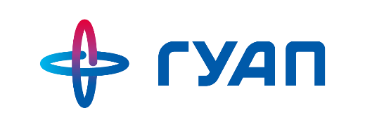 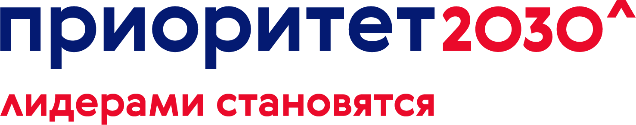 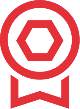 Дорожная карта программы развития
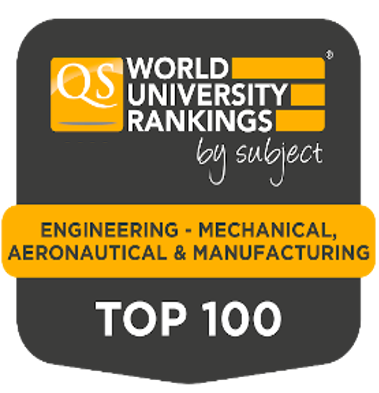 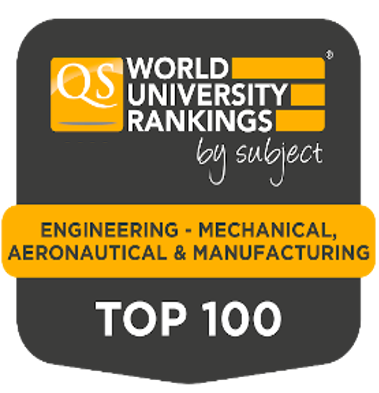 TOP 100
Достижение результатов (2028-2030)
TOP 200
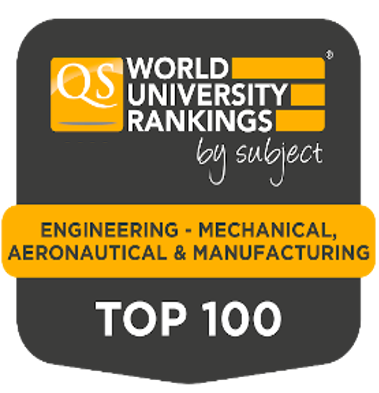 Устойчивое развитие (2024-2027)
Включенность в процессы цифровизации отраслей экономики России
Новые модели и роли обучающегося и преподавателя
Инфраструктура для разработки, оценки, валидации, внедрения и продвижения технологий совместно с партнерами
Интеллектуальные цифровые сервисы доступа к компетенциям и технологиям
Среда развития талантов с элементами дополненной реальности
«Умный» кампус и виртуальные среды
TOP 400
Цифровые платформы и интеллектуальные системы
Развитие инфраструктуры и культуры для междисциплинарных исследований
Создание ЦК Интернета вещей ГУАП
Участие в рабочей группе стандарта 6G
Открытые образовательные площадки, сетевое обучение, в т. ч. на базе партнеров
Элементы искусственного интеллекта в образовании, цифровые портфолио
Реализация модели цифровых сертификатов выпускников
Накопление сил (2021-2023)
Трансформация образования через новые форматы и технологии в обучении
Привлечение и развитие научных кадров, новые кадровые механизмы
Создание подразделений продвижения проектов, коммерциализации и трансфера технологий
Создание Аerospace R&D Centre
Вхождение в IALF
Ведущая роль в ЦК, кластерах робототехники и искусственного интеллекта СПб
Запуск трансформации  (2016-2020)
Создание инженерной школы ГУАП 
Создание региональной «Точки кипения» на базе ГУАП
Создание центра опережающей профессиональной подготовки и специализированного центра компетенций WorldSkills Russia
Программа по привлекательности вуза для иностранных НПР
2016
2030
28/29
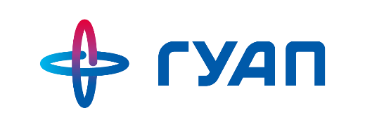 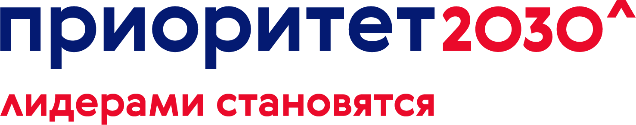 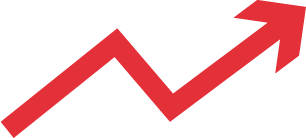 Показатели эффективности программы развития
29/29